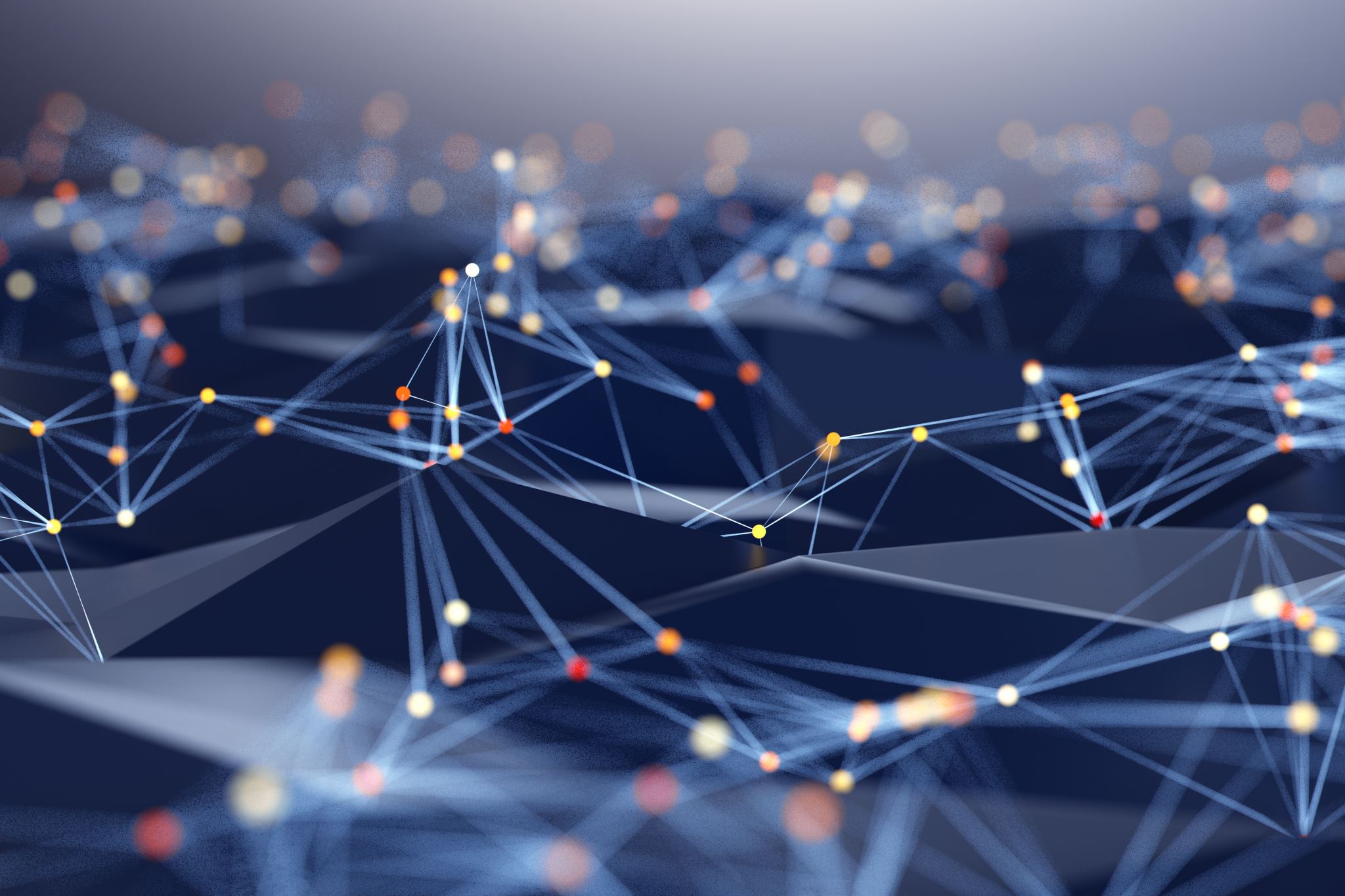 Nowe technologie. Jak zmieniają świat?
Projekt edukacyjny klasy 2a
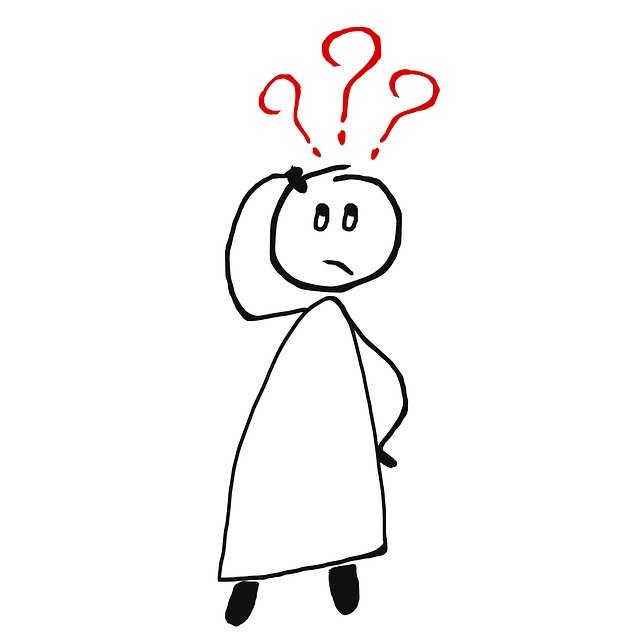 Uczniowie klasy 2a zastanawiali się Jak nowe technologie zmieniają świat? uzyskać odpowiedź na postawione pytanie zadaliśmy sobie pytania pomocnicze, takie jak:
Czy można uczyć się szybciej?
Jak skutecznie działać w zespole?
Jak działa komputer?
Jak działa wyszukiwarka Internetowa?
Co to znaczy, że hasło jest silne?
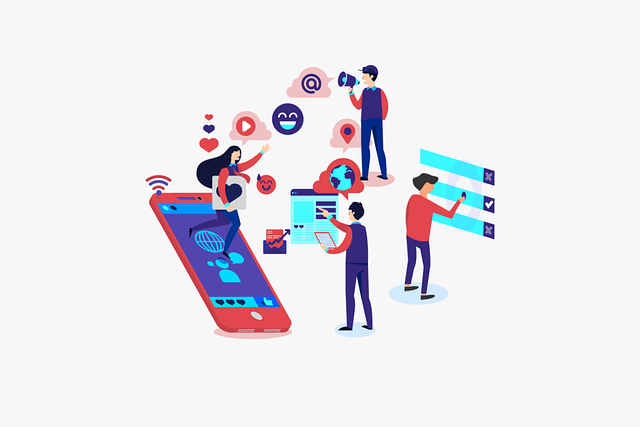 Do każdego pytania pomocniczego podeszliśmy bardzo poważnie:
Najpierw pobudziliśmy nasze mózgi, aby móc wpadać                                  na świetne pomysły, co ciekawe okazało się, że można uczyć                          się szybciej!
Później zastanowiliśmy się, czy warto pracować w grupie. Wykonaliśmy mapę myśli i doszliśmy do wniosku, że tak,                             bo wtedy jest nam weselej i chce się nam pracować, a wtedy pomysły same przychodzą do głowy.
Następnie przyszła kolej na zastanowienie się, w jakim języku mówi komputer. Już wiemy! To kod binarny, czyli zapisywanie liter za pomocą kombinacji cyfr 0 i 1. 
Gdzie znajdziemy szybciej informacje, w encyklopedii, a może                         w Internecie? Sprawdziliśmy ze stoperem – wygrał Internet.
 Jak możemy zabezpieczyć się w sieci przed intruzami? Oczywiście hasłem. Udało się nam stworzyć hasła trudne                       do złamania.
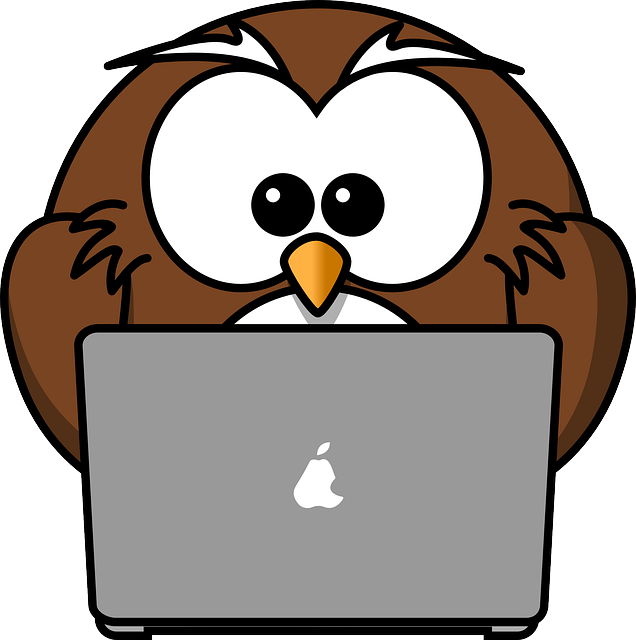 Nasze działania sprawiły, że wszyscy zgodnie stwierdziliśmy, że nowe technologie mają duży wpływ                            na rozwój świata. Dzięki technologii mamy:
łatwy dostęp do informacji
możemy bez problemu komunikować się z innymi
mamy dostęp do rozrywki.